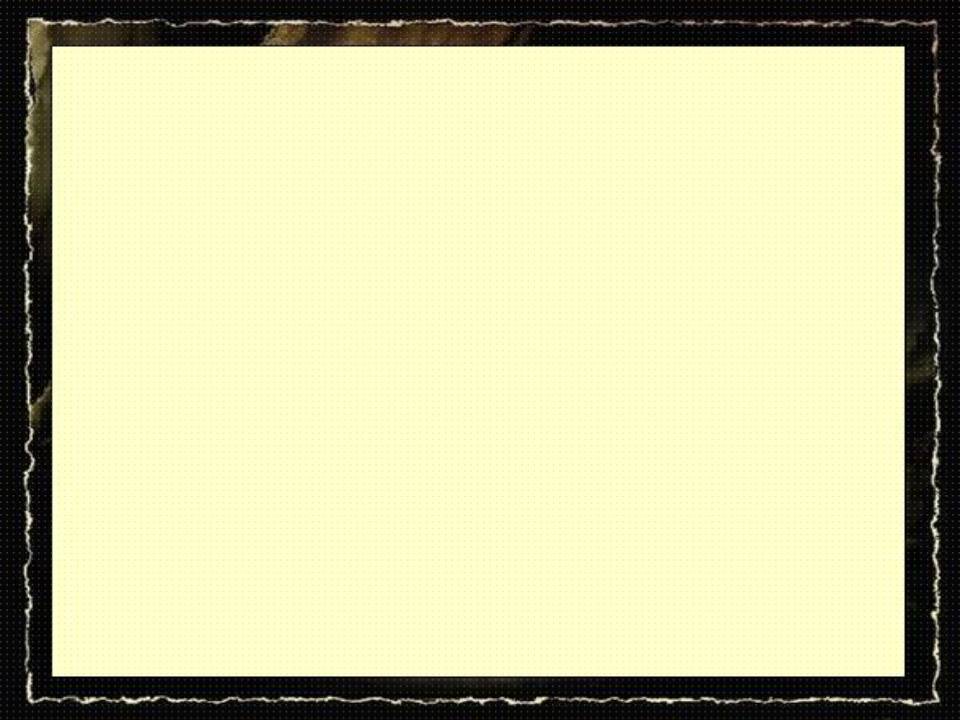 Пресные воды суши. Река и люди.
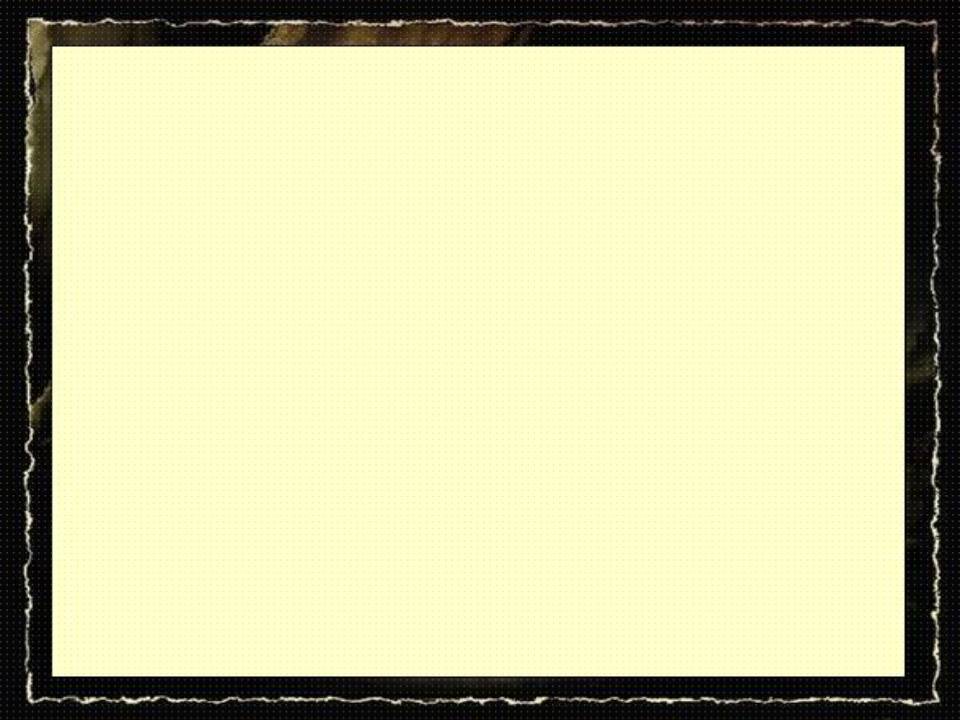 Не конь, а бежитне лес, а шумит
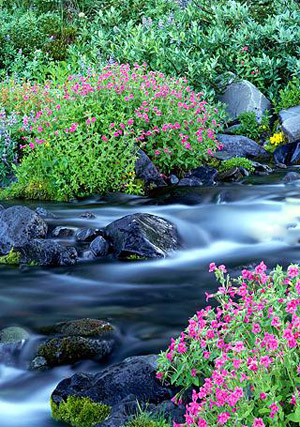 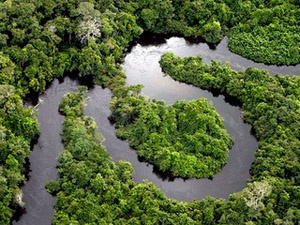 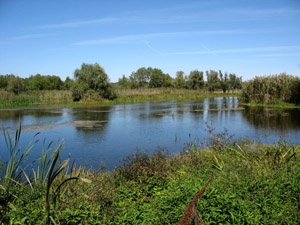 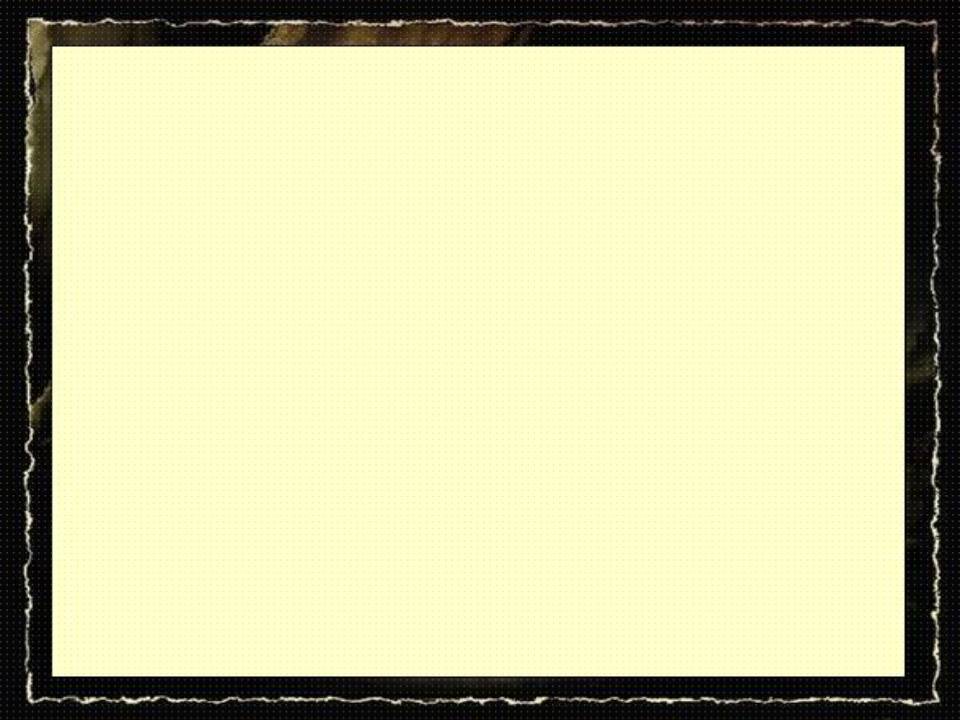 Что такое река?
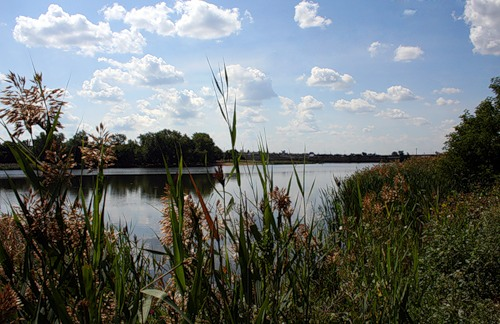 Река – это естественный поток воды, постоянно текущий в разработанном им углублении – русле.
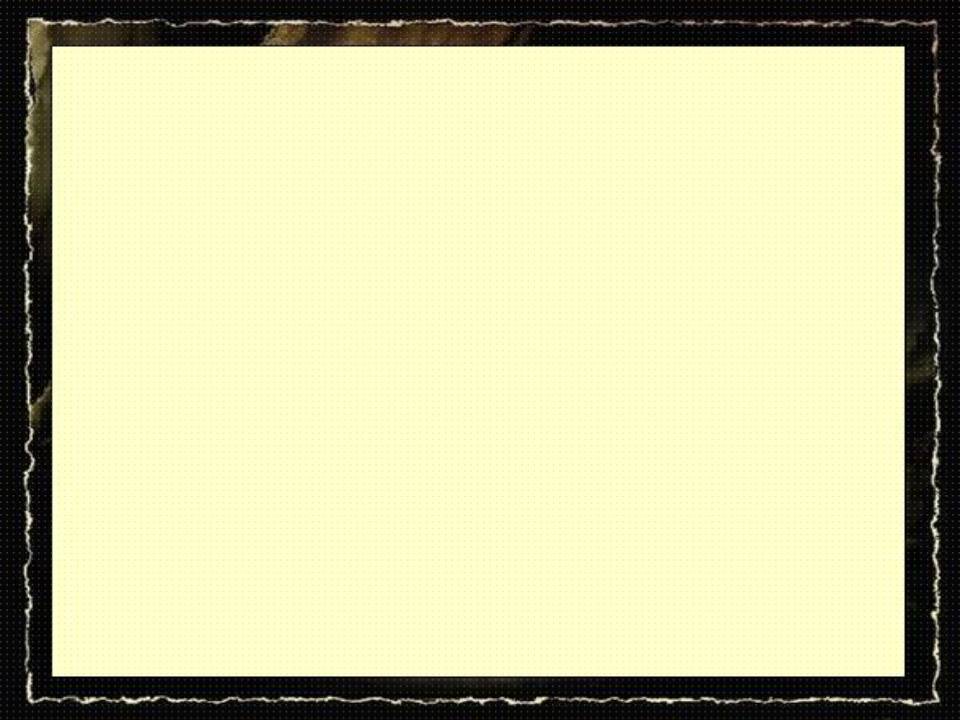 Из каких частей состоит река?
Исток – начало реки
Б о л о т о
Л е д н и к
Р о д н и к
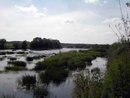 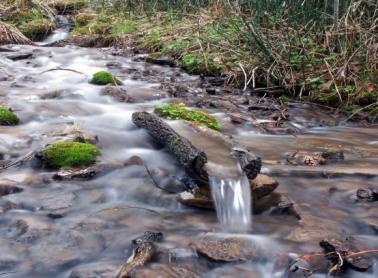 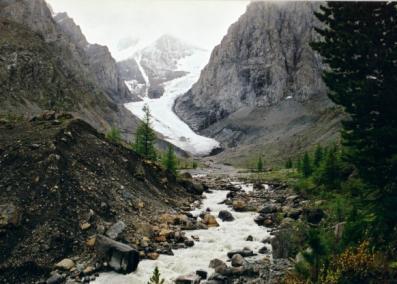 О з е р о
С л и я н и е      р е к
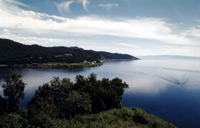 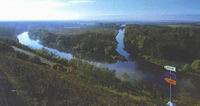 ИСТОК- место, где начинается река
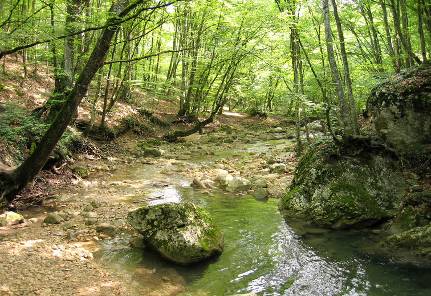 ПРИТОК- мелкая река, впадающая в большую реку
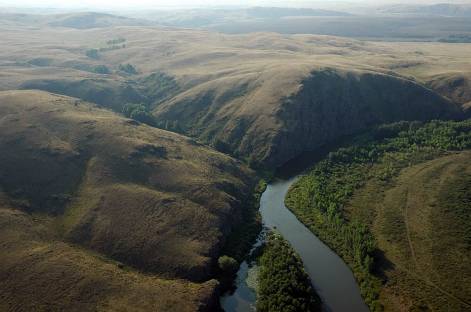 Устье – место, где река впадает в море, в озеро,  в другую реку
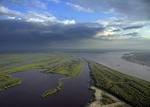 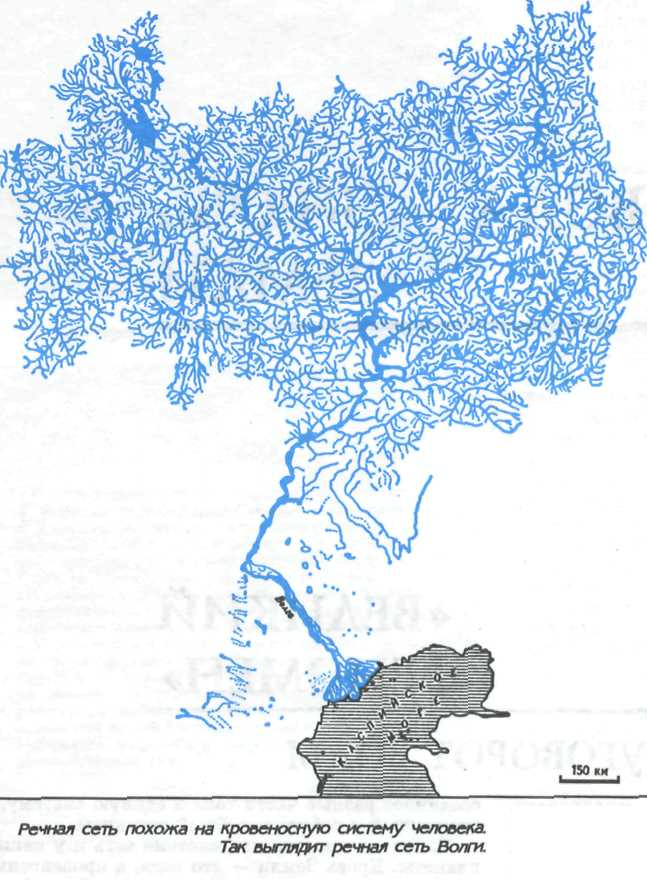 Части реки
Исток – начало реки
Длина реки
Главная река
Правый приток
Левый приток
Течение реки
Устье – место впадения реки в океан, море, озеро, реку
ПОЧЕМУ ВОДА В РЕКЕ НЕ КОНЧАЕТСЯ?
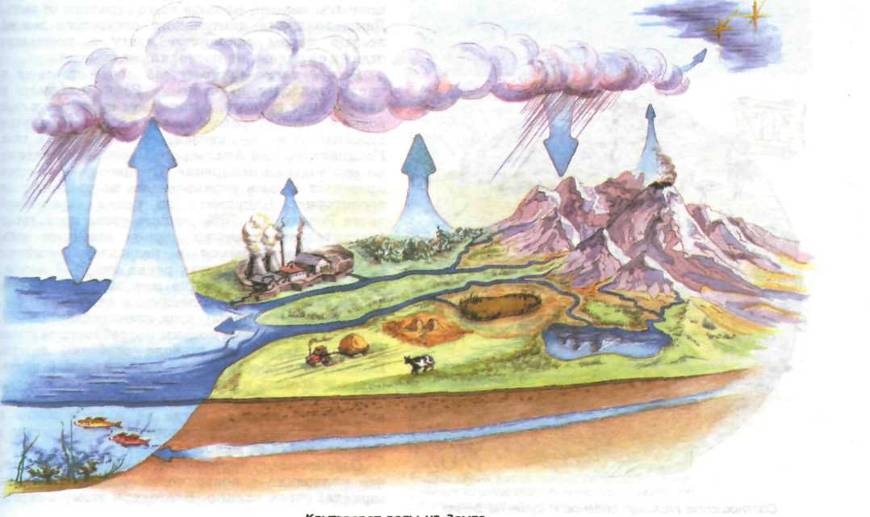 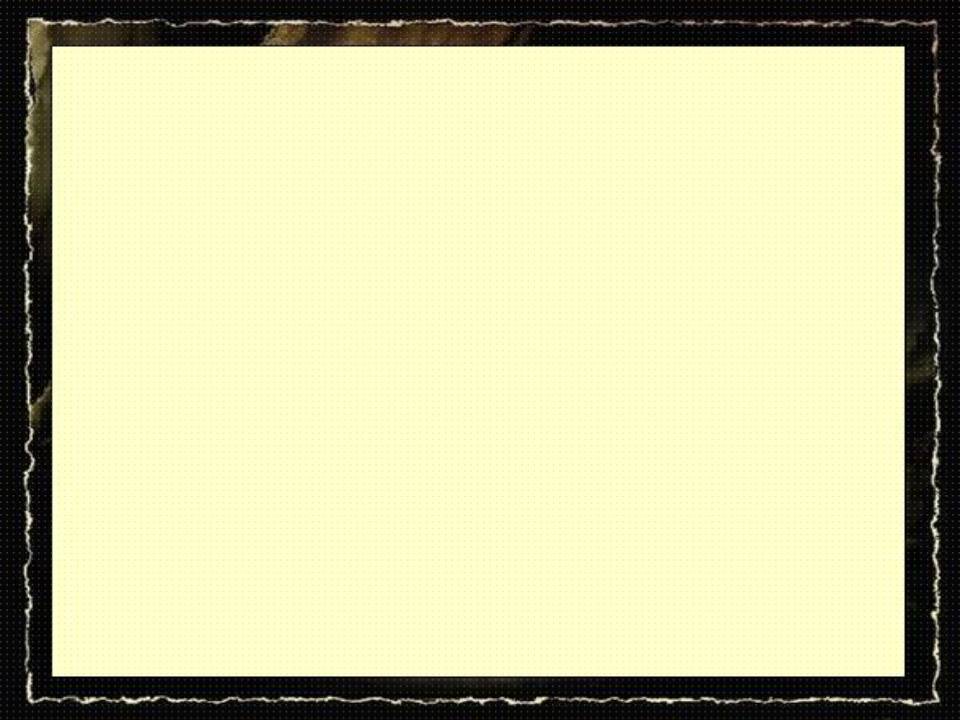 Какие бывают реки?
равнинная
горная
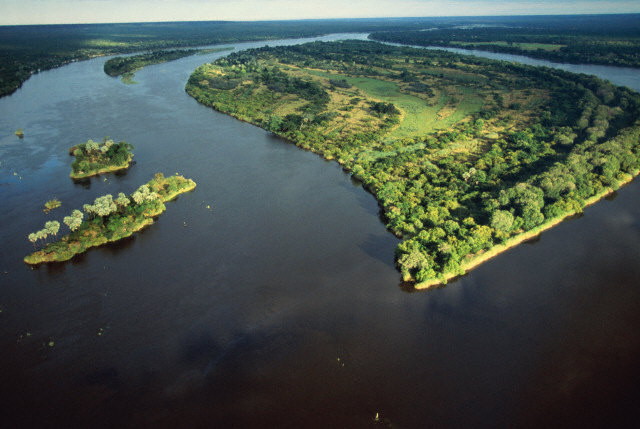 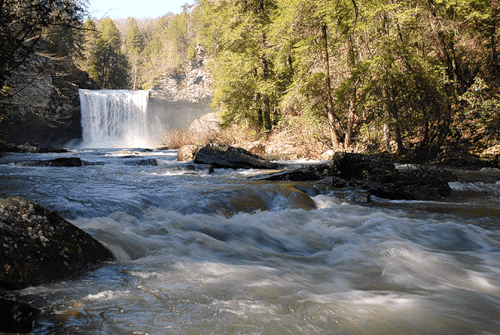